Ботаника
Подготовка к ОГЭ
Часть 1
Строение семени фасоли
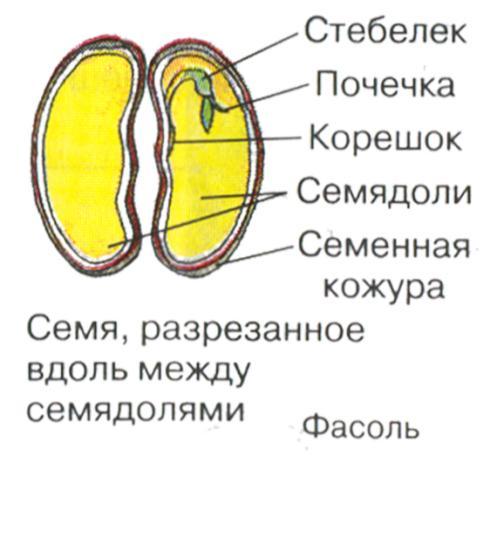 Строение зерновки пшеницы
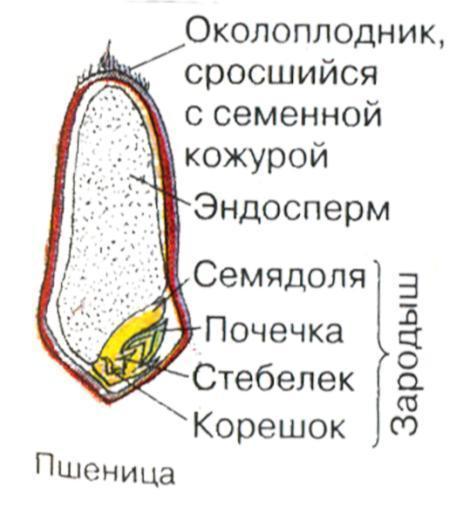 Пшеница
Виды корней
По происхождению корни делят на главный, боковые и придаточные
    1. Главный корень — корень, развивающийся из зародышевого корешка семени
    2. Придаточные корни — корни, развивающиеся от стеблей, листьев                                              
    3. Боковые корни — корни, развивающиеся на другом корне любого происхождения и являющиеся образованиями второго и последующих порядков ветвления
Типы корневых систем
Корневая система – это совокупность всех корней одного растения
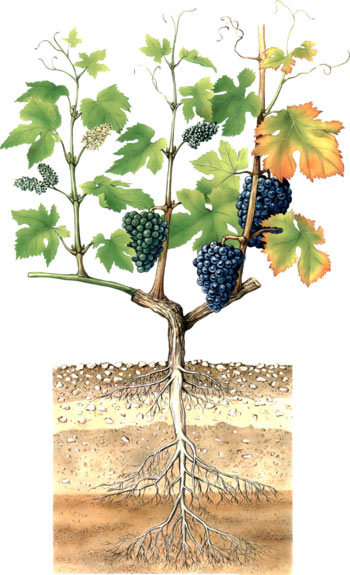 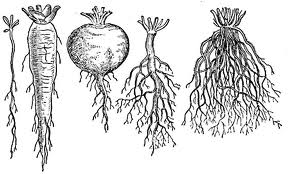 Корневые системы
Стержневая
Мочковатая
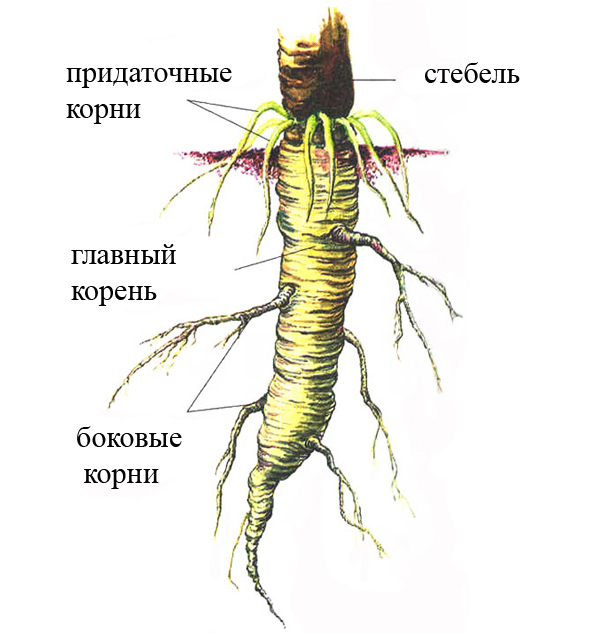 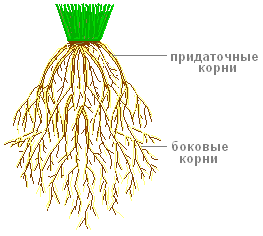 Состоит из хорошо развитого главного корня похожего на стержень
Состоит в основном из придаточных корней, главный корень не выделяется
Кончик корня покрыт, как наперстком, корневым чехликом. 
Клетки корневого чехлика живут недолго, постепенно отмирают и слущиваются. Взамен отмерших клеток корневого чехлика постоянно образуются новые.
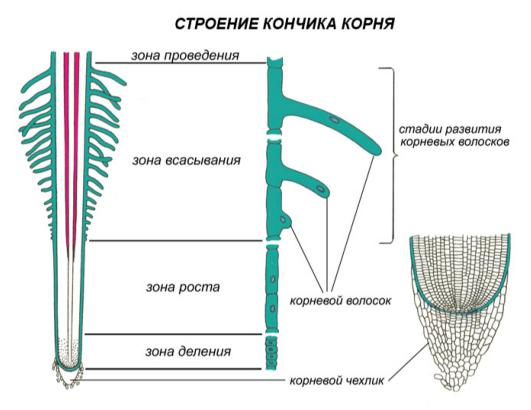 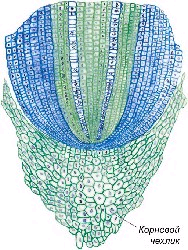 Под чехликом находится участок делящихся клеток  зона деления.
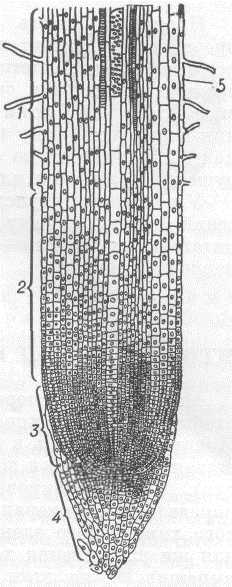 Этот участок образован мелкими, плотно прилегающими друг к другу живыми клетками.
Клетки здесь все время делятся, число их увеличивается.
Выше расположена зона роста, или растяжения; здесь клетки вытягиваются, в результате чего корень растет в длину.
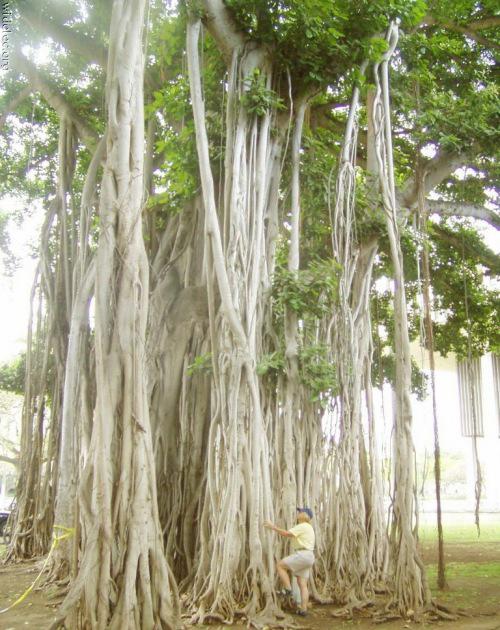 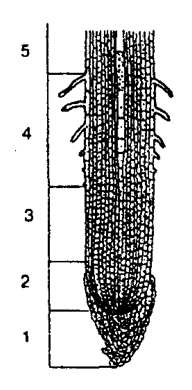 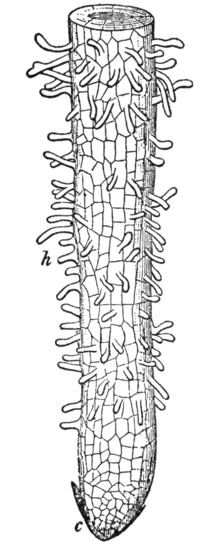 Еще дальше от кончика корня поверхностные клетки образуют множество тонких и прозрачных корневых волосков.
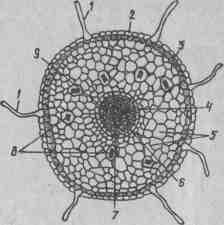 Корневой волосок представляет собой длинный вырост наружной клетки корня. Он одет клеточной оболочкой, под которой находятся цитоплазма, ядро, бесцветные пластиды и вакуоль с клеточным соком.
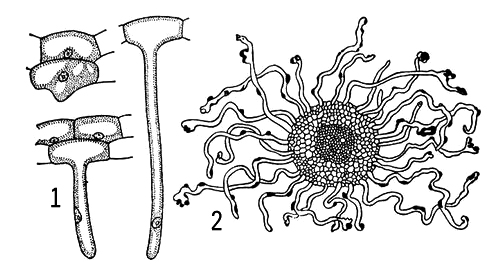 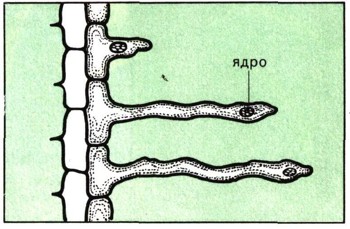 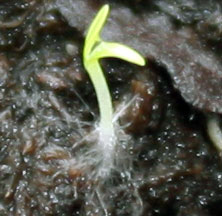 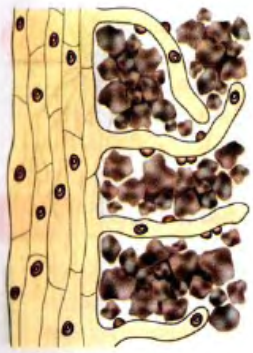 Участок корня, находящийся выше зоны деления, на котором находятся корневые волоски, принято называть зоной всасывания.
Выше зоны всасывания находится 
зона проведения. 
По тканям этой зоны вода с растворенными минеральными веществами, поглощенная корнем, перемещается к стеблю.
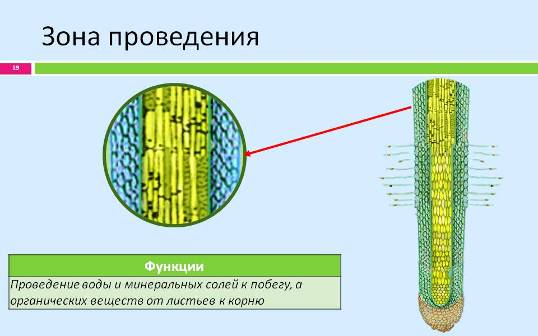 Пикировка
Это отщипывание кончика корня при рассаживании молодых растений с помощью заостренного колышка-пики.
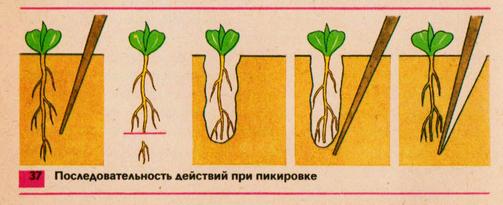 Видоизменения корней
Корнеплоды
Воздушные корни
Клубни
Корни прицепки
Дыхательные корни
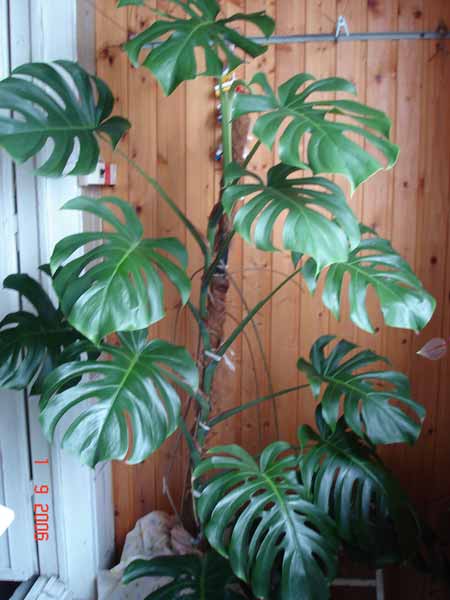 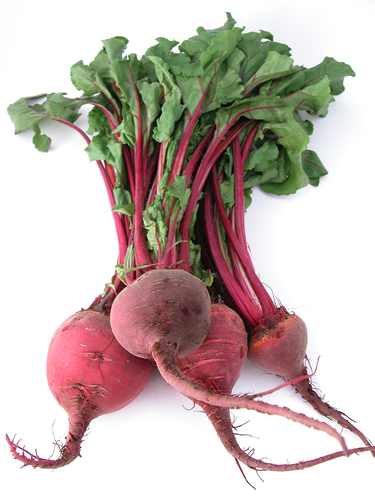 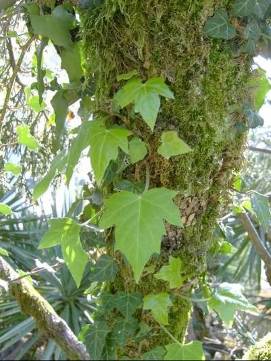 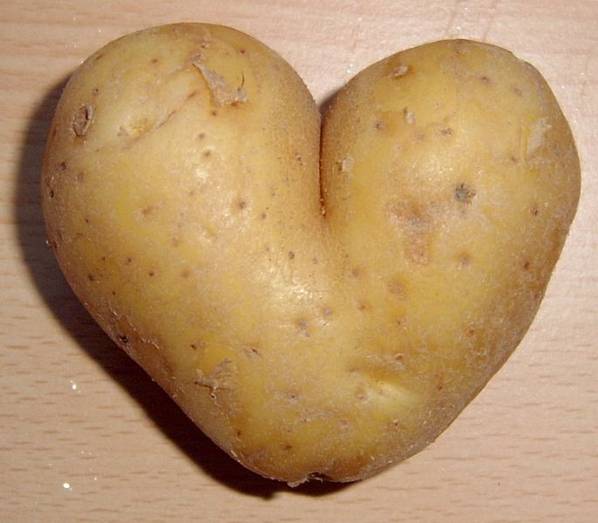 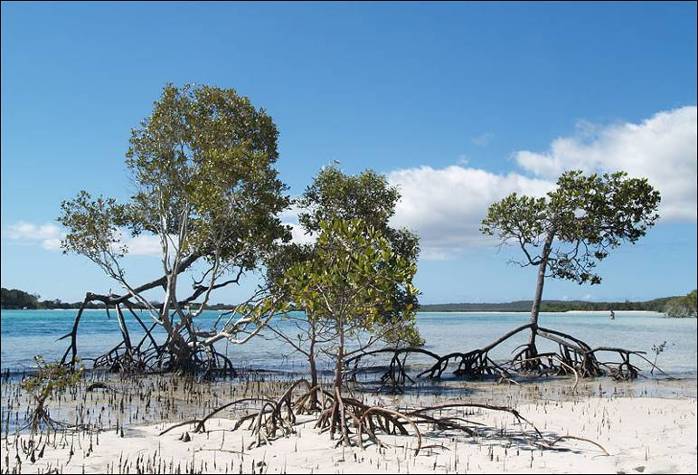 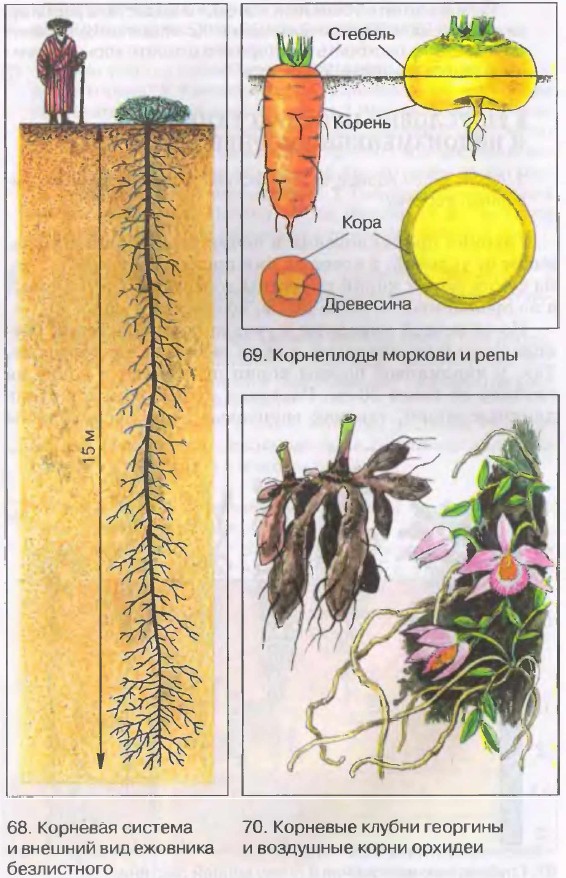 1. В образовании корнеплодов принимают участие как главный корень, так и нижние участки стебля.
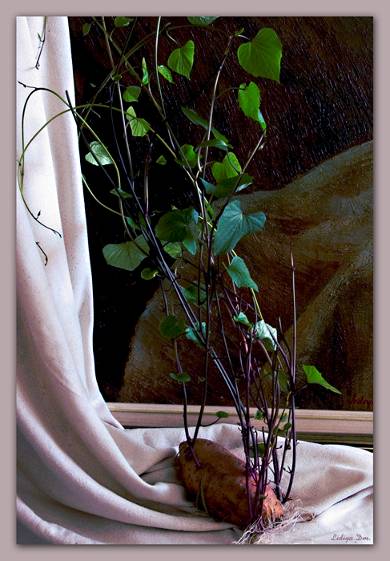 Батат
2. Корневые клубни
Пример: георгин, чистяк, батат, топинамбур, кольраби.
Утолщения боковых и придаточных корней.
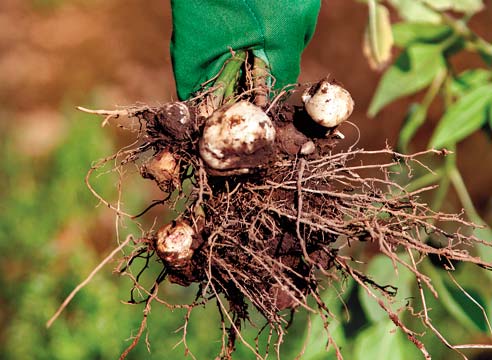 3. Корни прицепки
Служат для прикрепления к опоре, развиваются из придаточных корней.
Пример: плющ
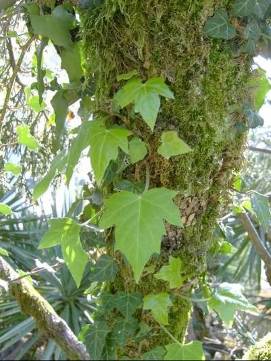 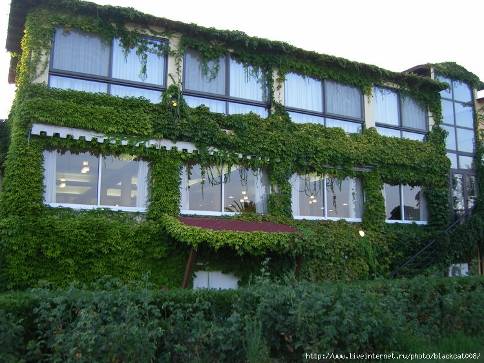 4. Воздушные корни
Пример : орхидеи, монстера, деревья влажных, тропических лесов.
Корни свисают вниз, поглощая дождевую воду.
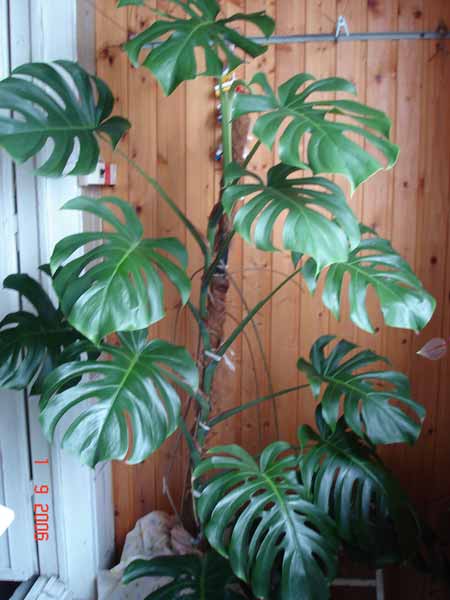 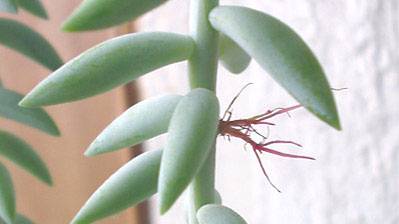 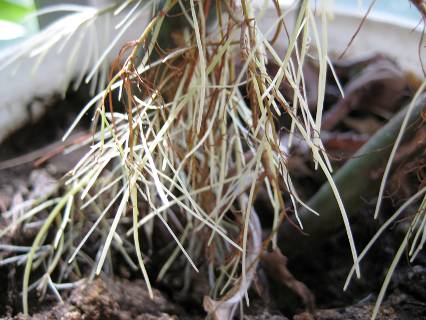 5. Дыхательные корни
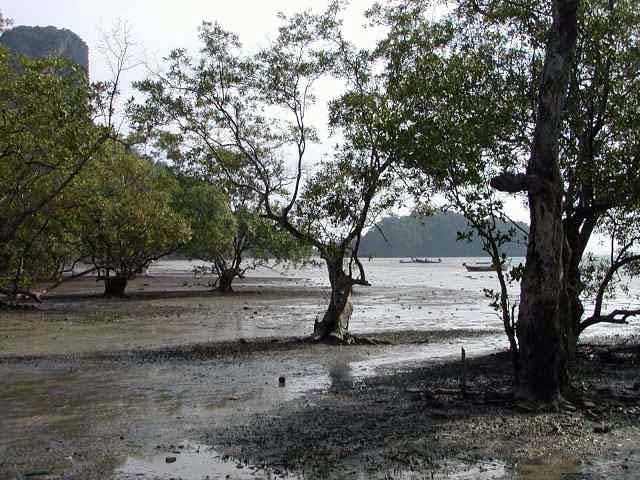 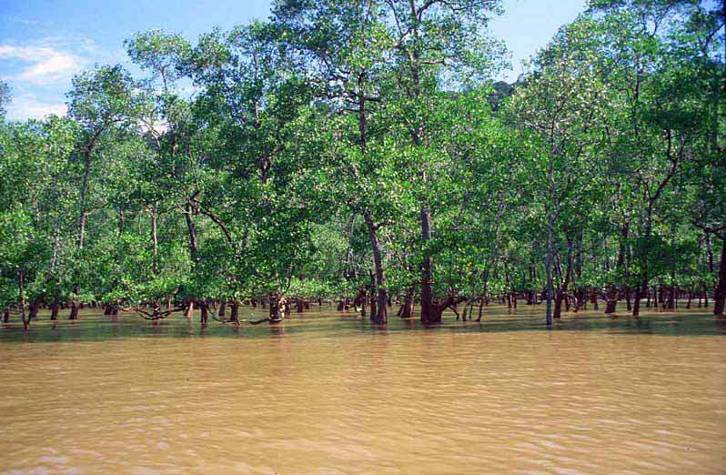 Пример: ива ломкая, корни мангровых деревьев.
Корни растут вертикально вверх, пока не достигнут поверхности почвы.
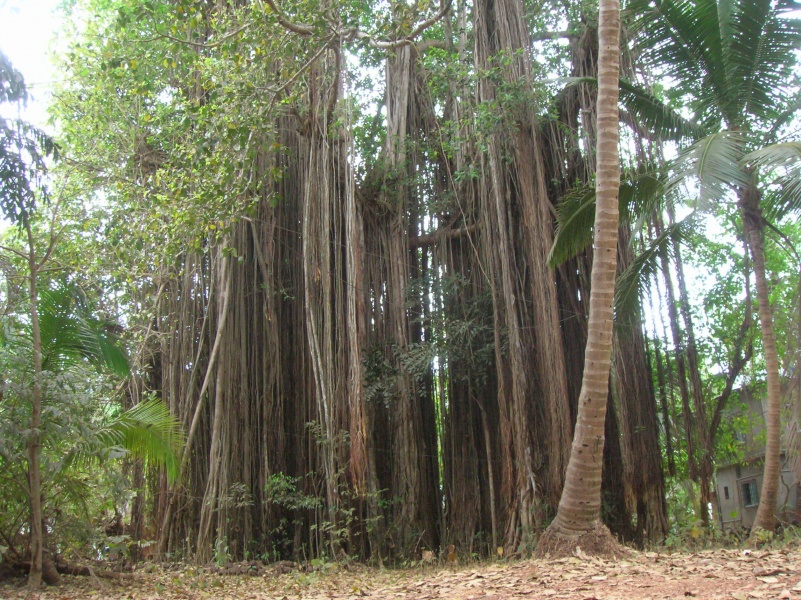 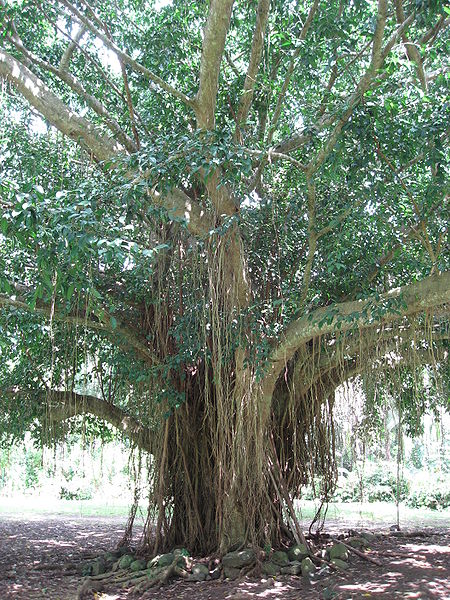 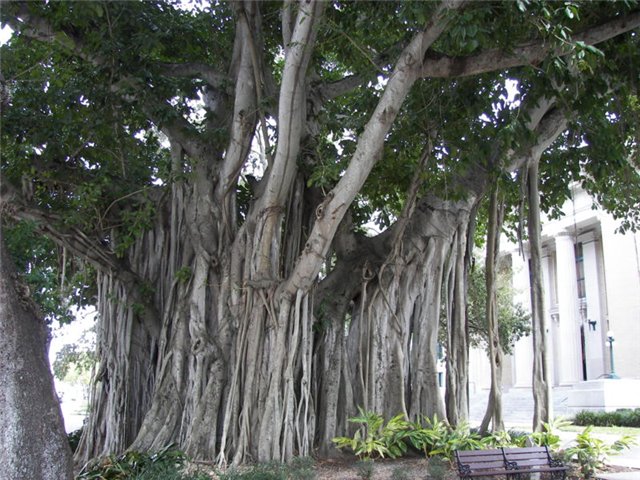 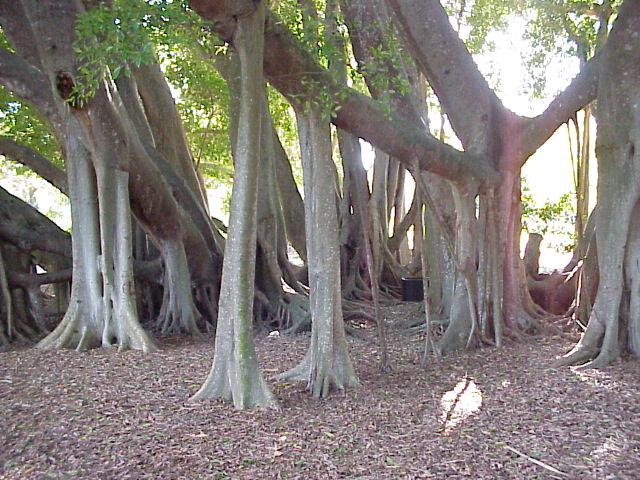 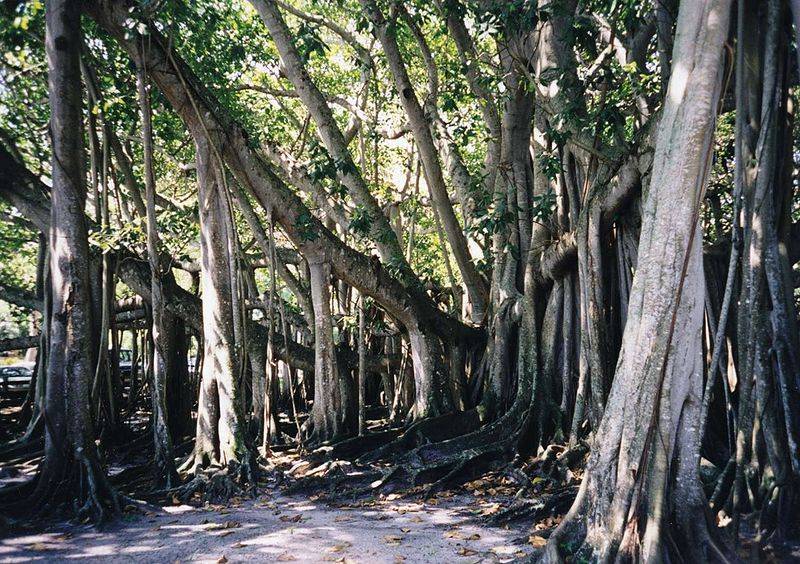 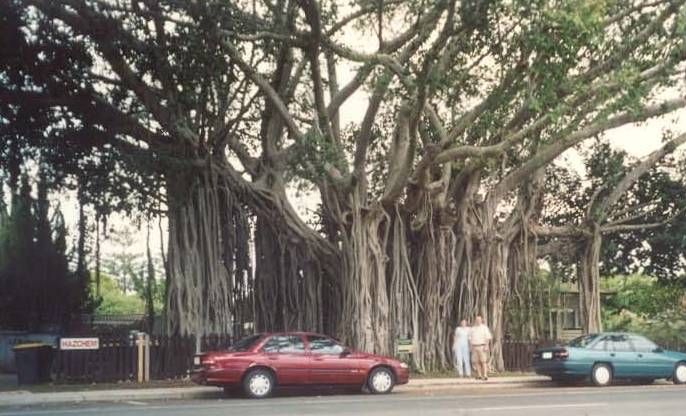 Побе́г — вегетативный орган растений, состоящий из стебля с расположенными на нём листьями и почками.
ВЕРХУШЕЧНАЯ ПОЧКА
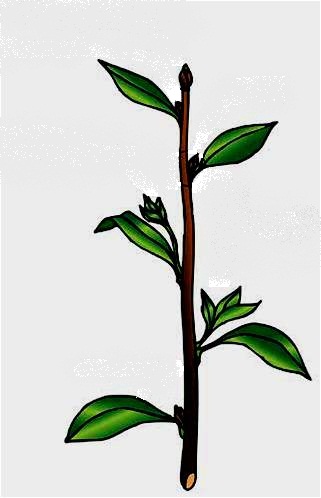 БОКОВАЯ
(пазушная) ПОЧКА
УЗЕЛ
МЕЖДОУЗЛИЕ
ПАЗУХА
ЛИСТА
ЛИСТ
СТЕБЕЛЬ
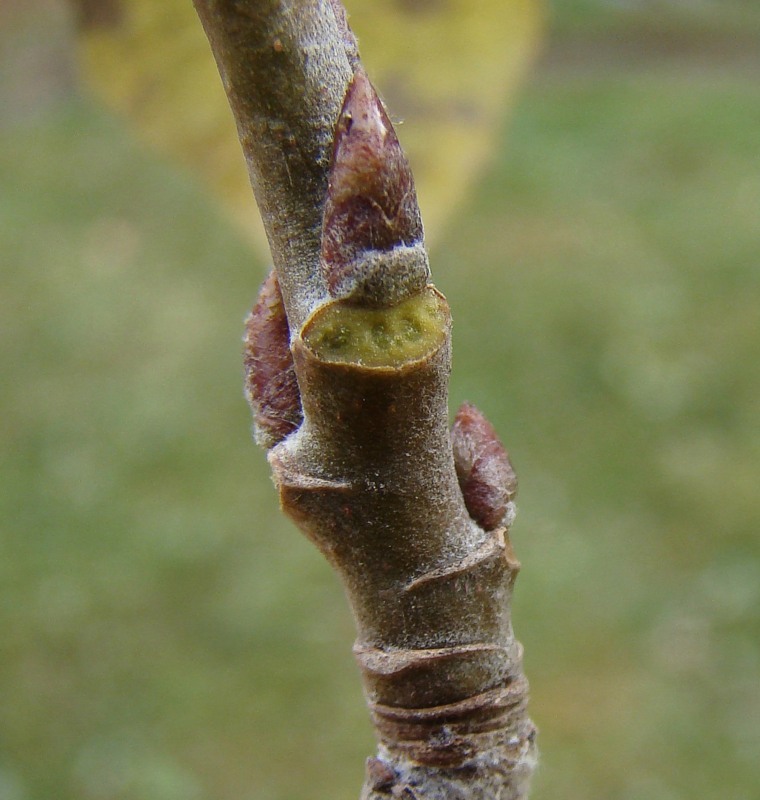 ЛИСТОВОЙ  РУБЕЦ
На месте опавшего листа на веточке образуется рубец — листовой след.
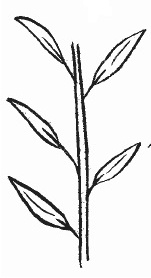 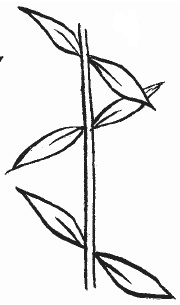 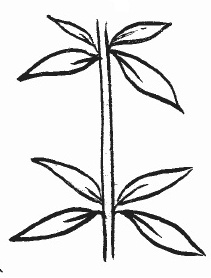 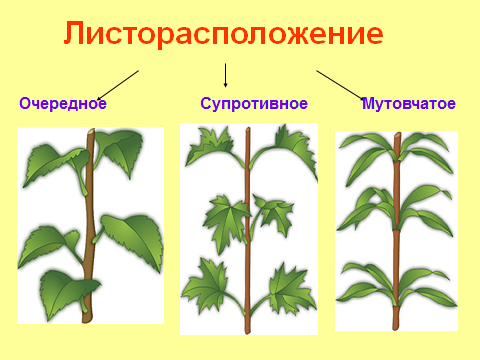 ОПРЕДЕЛИТЕ  ТИП ЛИСТОРАСПОЛОЖЕНИЯ
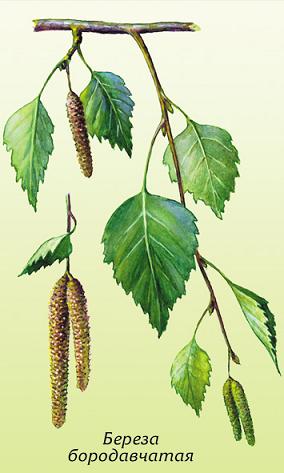 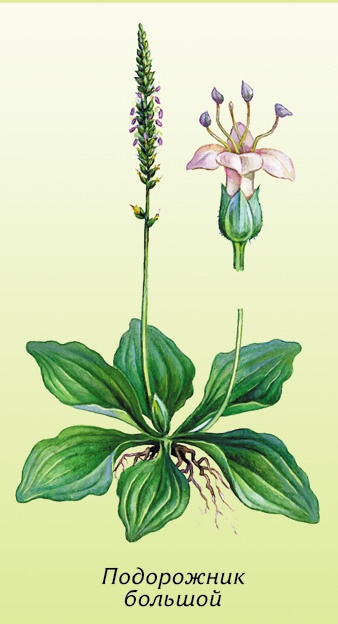 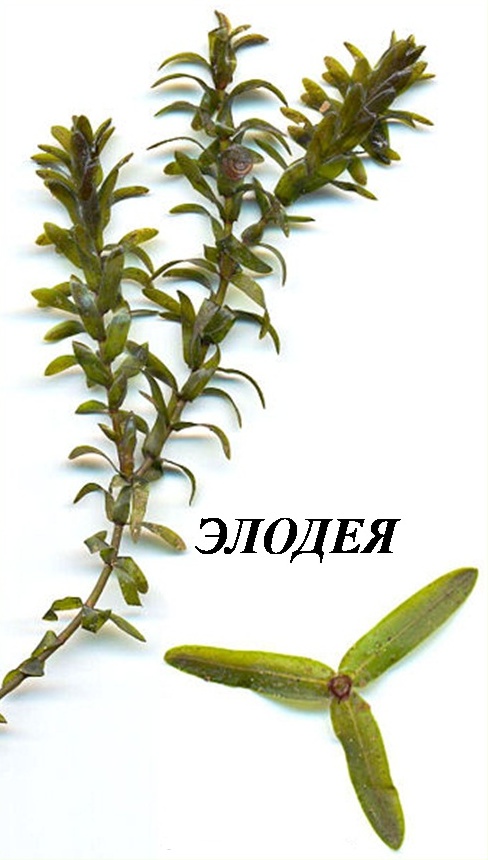 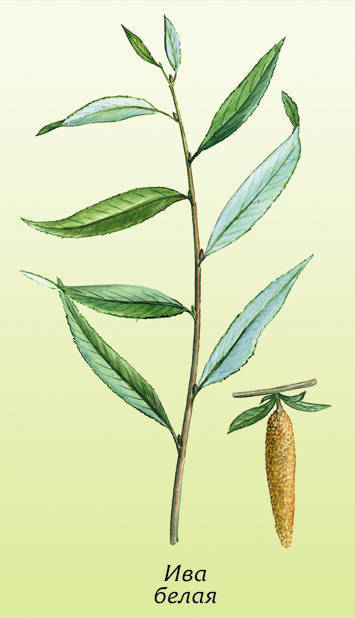 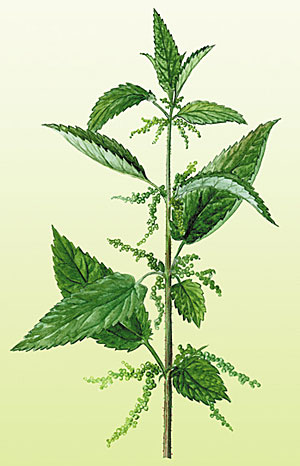 КРАПИВА
ФЛОКС
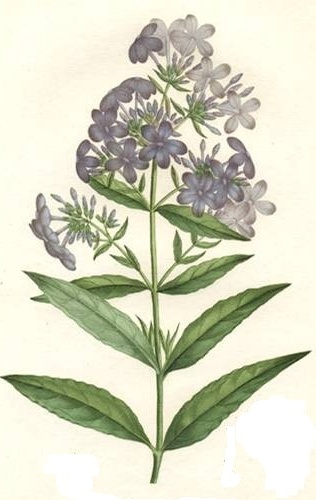 МУТОВЧАТОЕ
ОЧЕРЁДНОЕ
ОЧЕРЁДНОЕ
МУТОВЧАТОЕ
СУПРОТИВНОЕ
СУПРОТИВНОЕ
ВИДЫ ПОЧЕК:
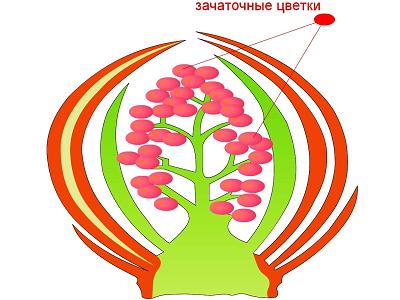 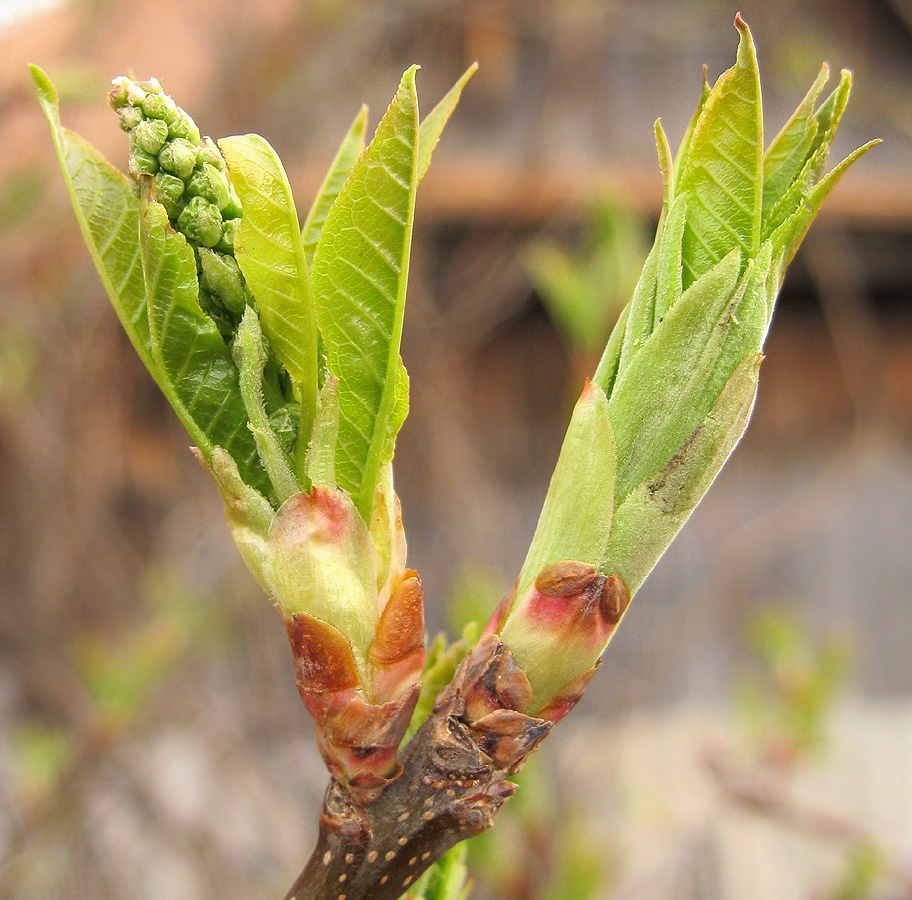 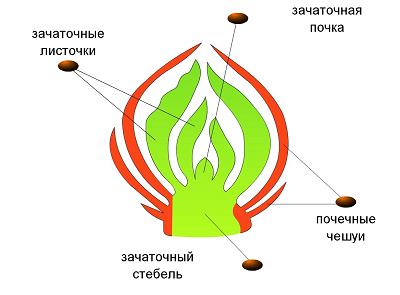 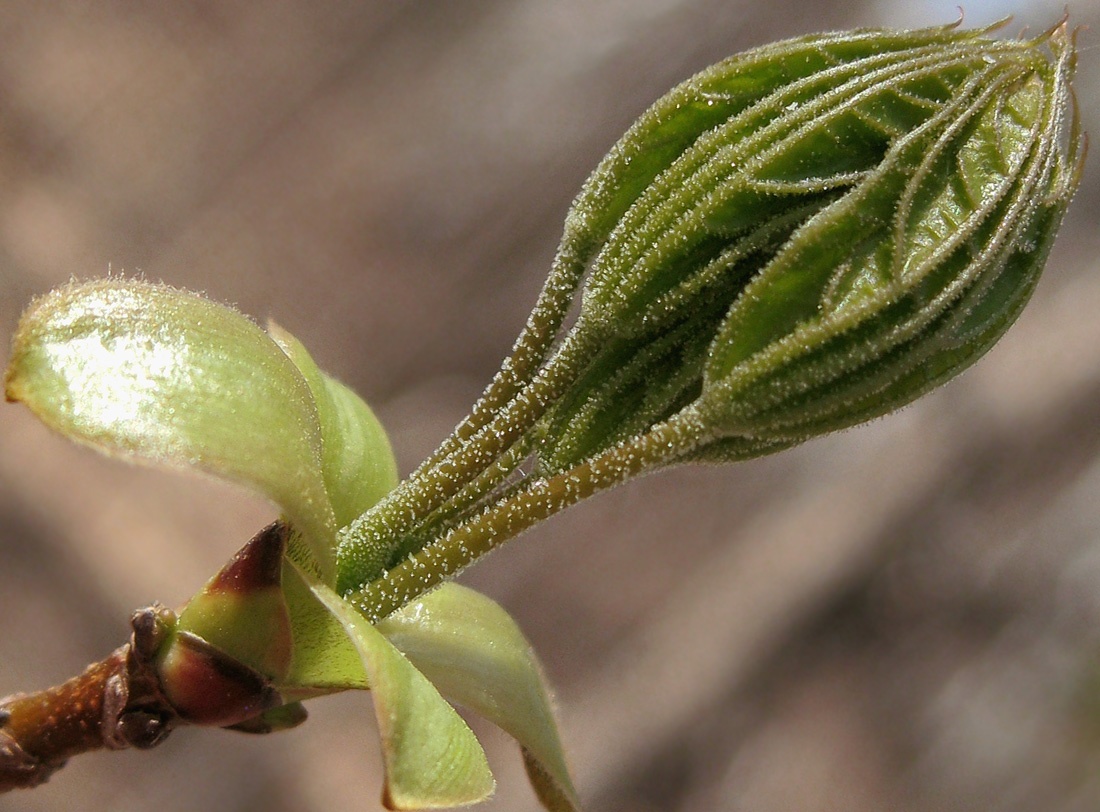 Сравнение почек
Строение листа
Листовая пластинка

Жилки

Черешок 


Прилистники
Основание листа
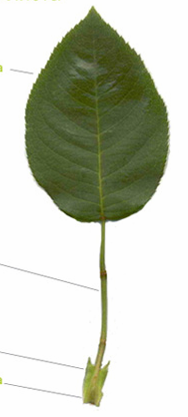 Жилки листа
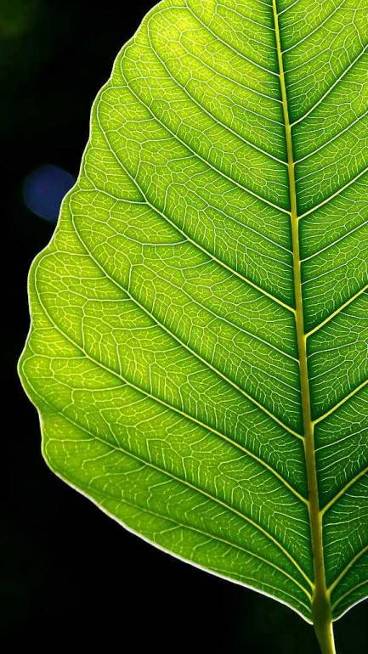 сосудисто- волокнистые пучки: 
по сосудам перемещается вода и растворенные в ней вещества;
волокна придают гибкость и упругость.
Типы жилкования листа
расположение жилок в листе
Сетчатое      Параллельное      Дуговое
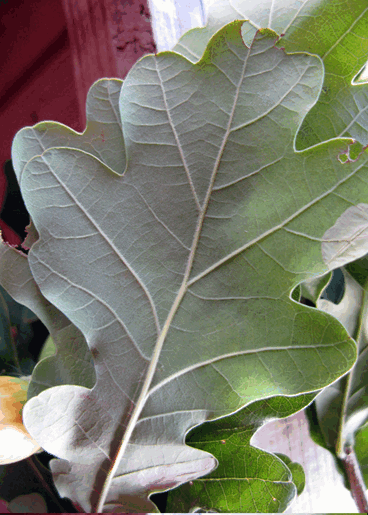 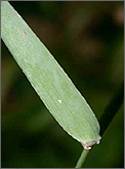 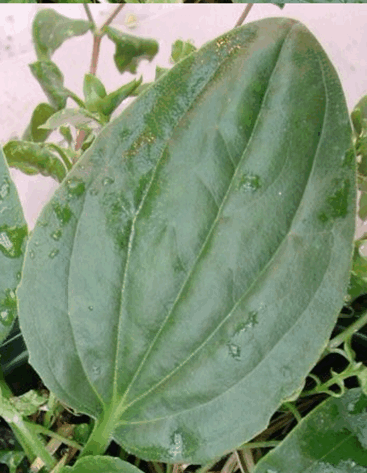 Жилкование листьев.
Жилкование листьев
Однодольные
Двудольные
Сетчатое
Параллельное
Дуговое
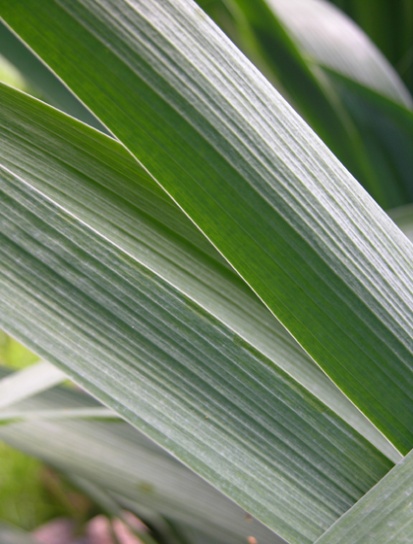 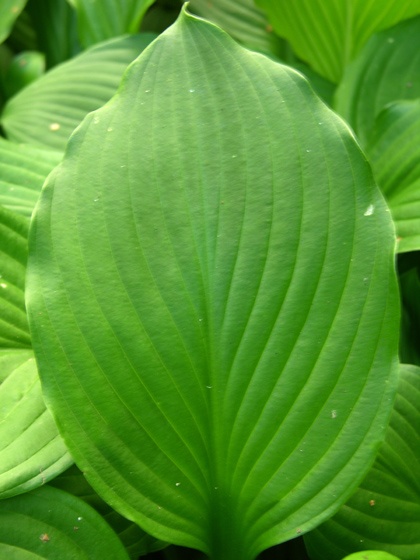 Перистое
Пальчатое
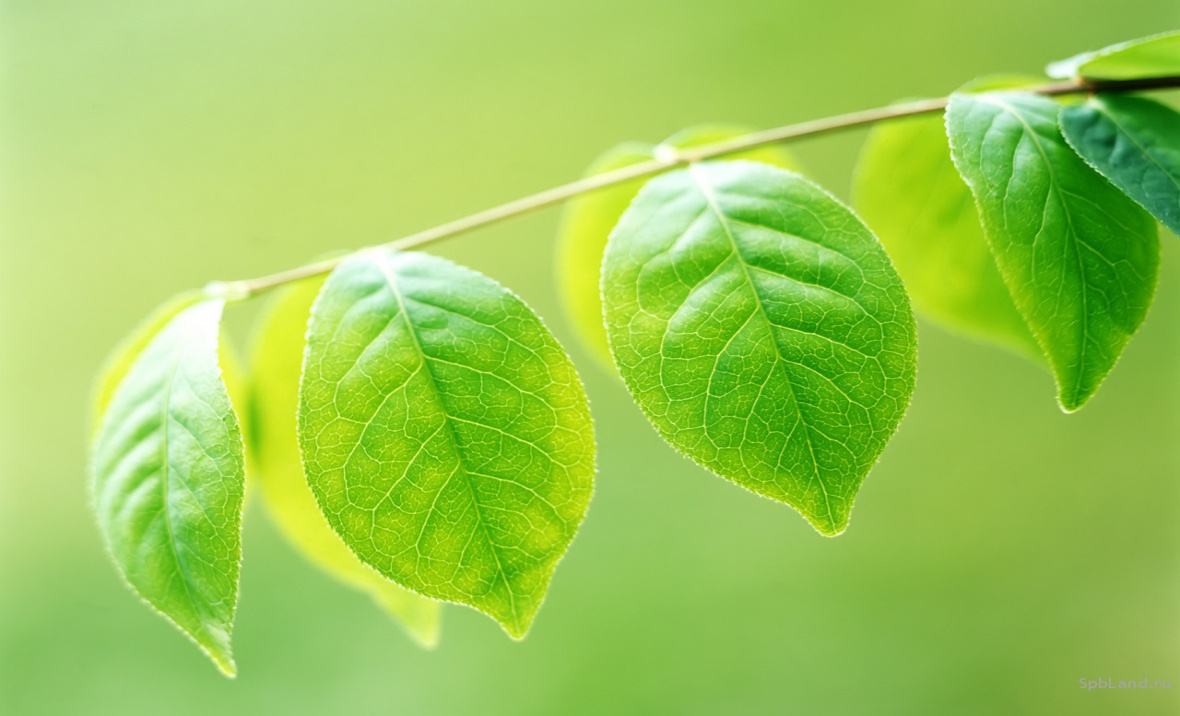 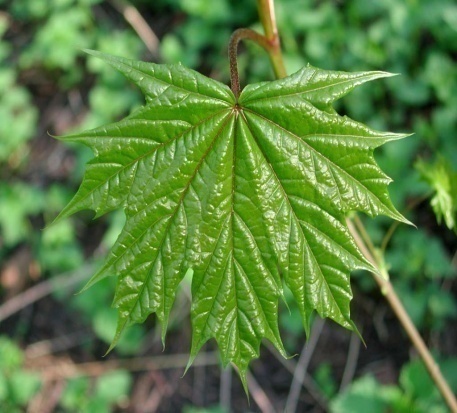 Исключение из правил
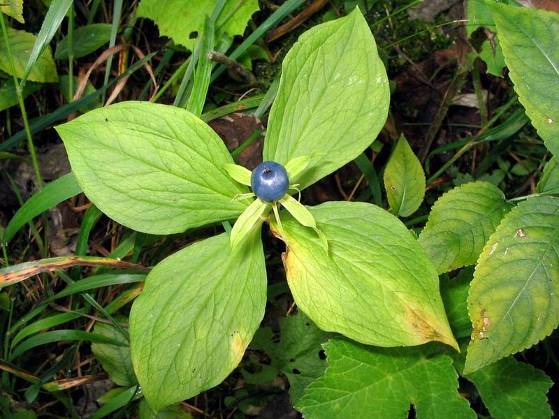 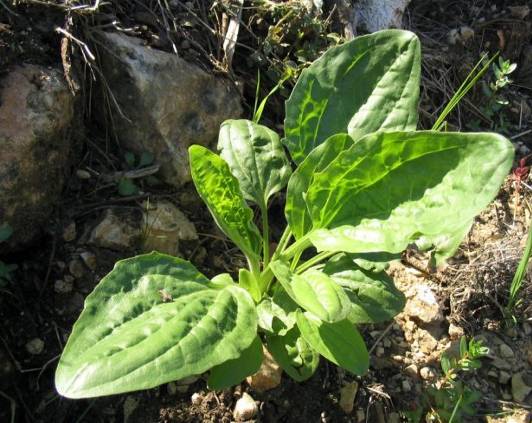 Вороний глаз – сетчатое жилкование,
             но класс - однодольные
Подорожник – дуговое жилкование,
        но класс - двудольные
Край листовой пластинки
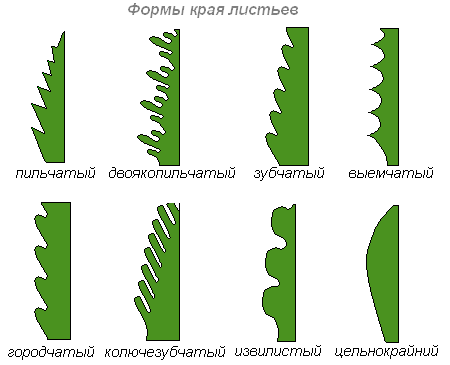 Листорасположение
- расположение листьев на стебле
Очередное   Супротивное   Мутовчатое
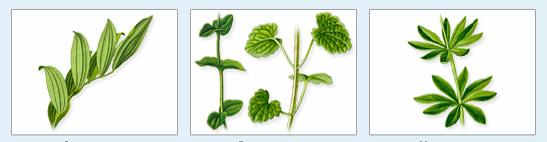 Количество листовых пластинок
Простые -
имеют одну листовую пластинку
Сложные –
имеют несколько листовых пластинок на одном черешке
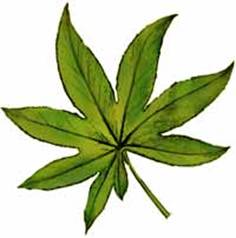 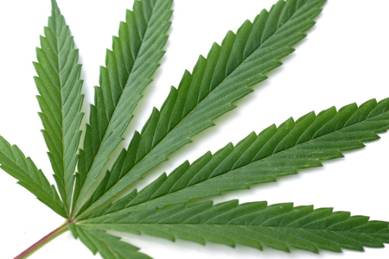 Простые листья
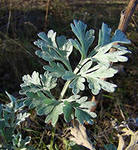 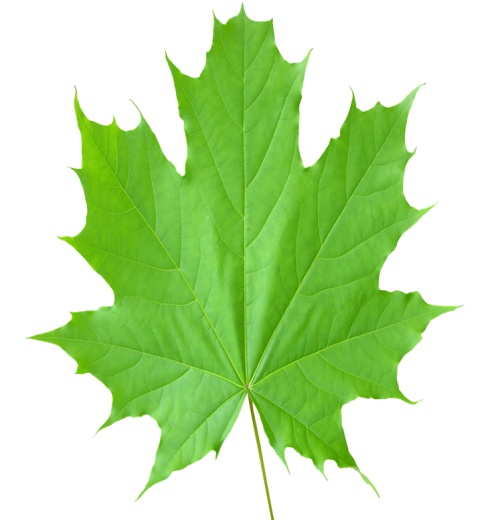 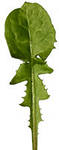 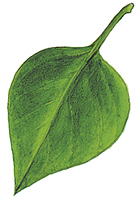 Сложные листья
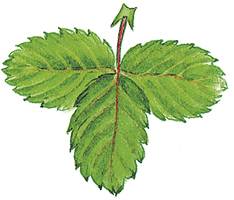 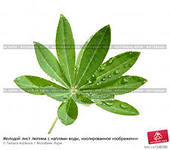 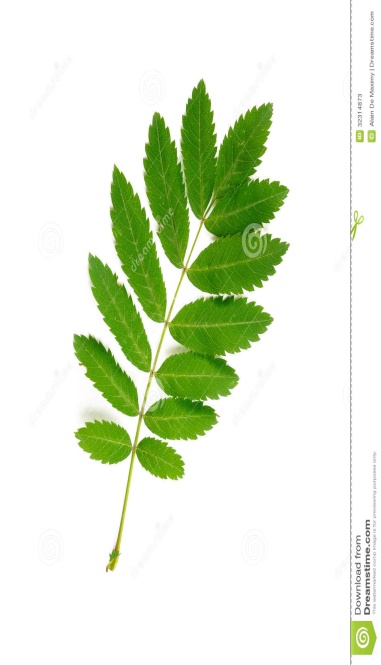 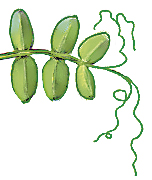 ВНУТРЕННЕЕ СТРОЕНИЕ ЛИСТА
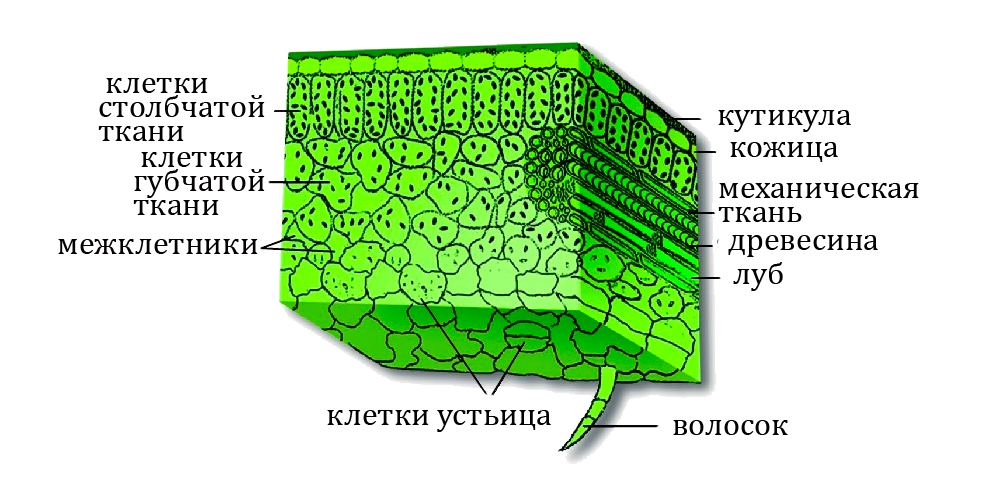 СТРОЕНИЕ КОЖИЦЫ ЛИСТА
Верхняя кожица (эпидерма) – покровная ткань на обращённой стороне листа, часто покрытая волосками, кутикулой, воском.
защищает
от 
высыхания
от 
механических повреждений
от проникновения болезнетворных микроорганизмов
кожица
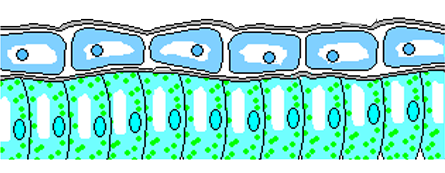 Клетки кожицы живые, по размерам и форме они разные
повышают защитные качества
крупные, бесцветные, прозрачные и плотно прилегают друг к другу
позволяют проникать солнечному свету 
внутрь листа
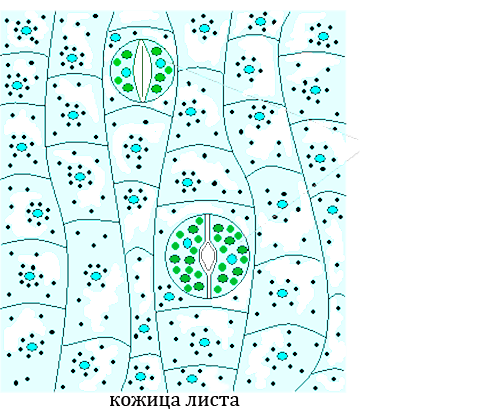 Клетки кожицы живые, по размерам и форме они разные
Эти клетки назвали замыкающими,
мелкие, в них имеются хлоропласты, придающие им зелёный цвет
а возникающую между ними щель – устьичной
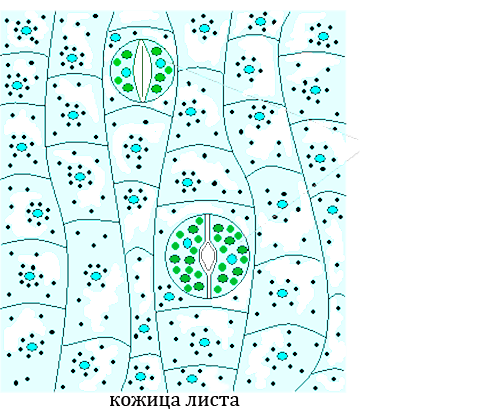 УСТЬИЦЕ С ОКРУЖАЮЩИМИ ЕГО КЛЕТКАМИ КОЖИ
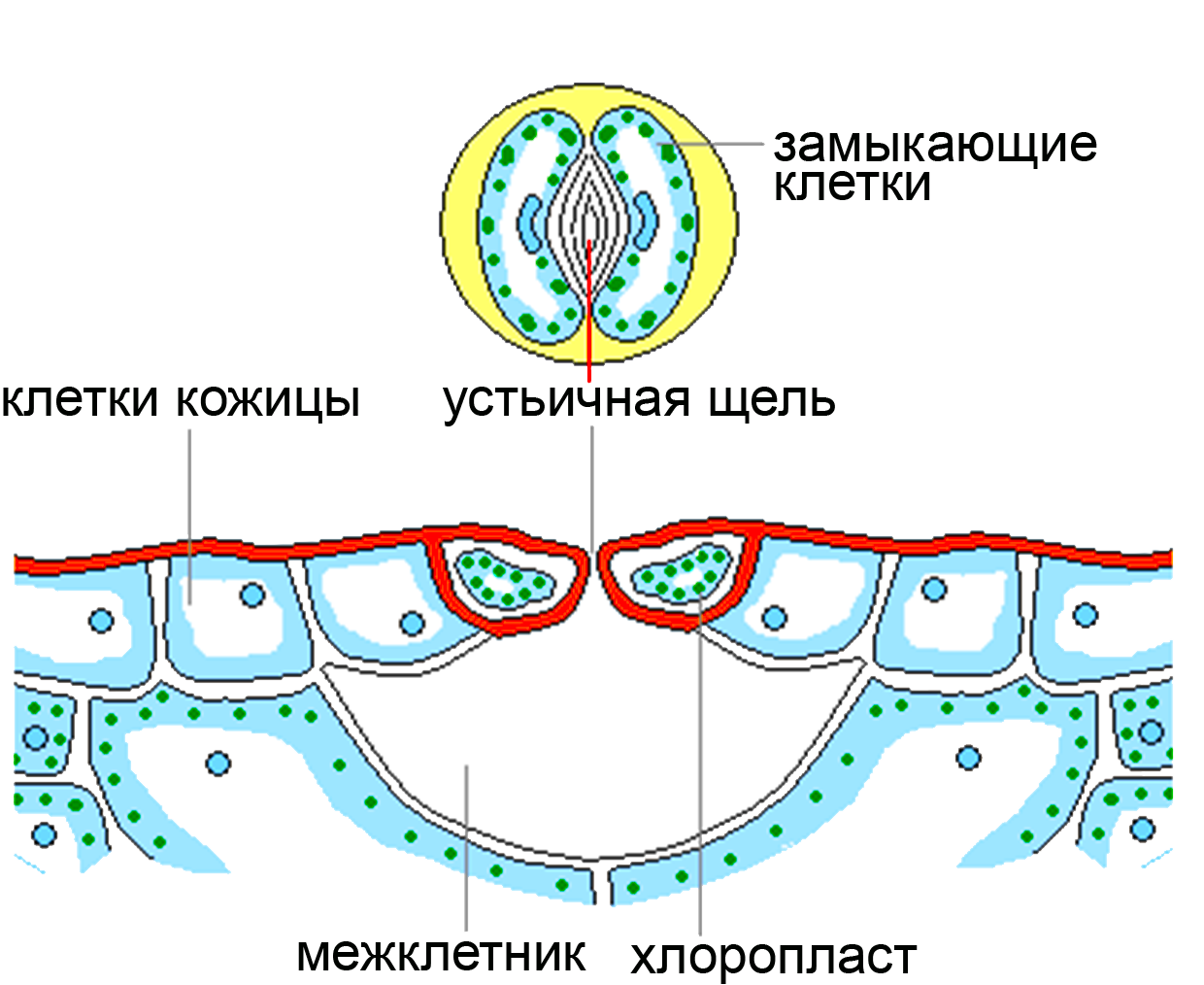 Через устьичные щели воздух поступает к внутренним клеткам листа; через них же газообразные вещества, в том числе и пары воды, выходят из листа наружу.
Испарение воды - транспирация
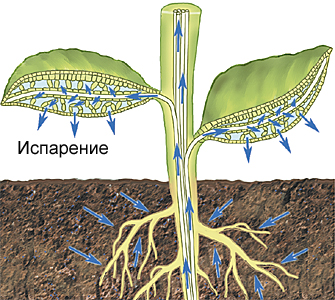 ОСНОВНАЯ ТКАНЬ ЛИСТА
Столбчатая ткань – клетки которой имеют цилиндрическую форму, плотно прилегают друг к другу и расположены с верхней стороны листа (обращённой к свету). Служит для фотосинтеза.
клетка
тонкая оболочка
цитоплазма
ядро
хлоропласты
вакуоль
Столбчатая ткань
Кожица
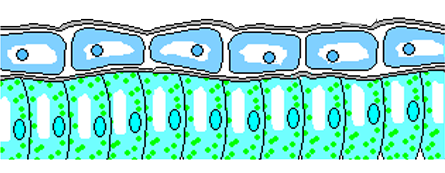 придают зелёный цвет ткани и всему листу
ОСНОВНАЯ ТКАНЬ ЛИСТА
Губчатая ткань – клетки имеют округлую форму, расположены рыхло и между ними образуются крупные межклетники, заполненные воздухом. В них накапливаются пары воды. Служит для фотосинтеза, газообмена и транспирации (испарения).
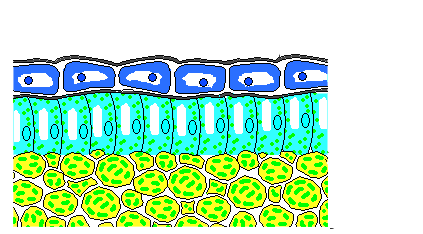 Кожица
Столбчатая ткань
Губчатая ткань
Строение жилок листа
Проводящая ткань – основная ткань листа, пронизанная жилками. Жилки – это проводящие пучки, так как они образованы проводящими тканями – лубом и древесиной.
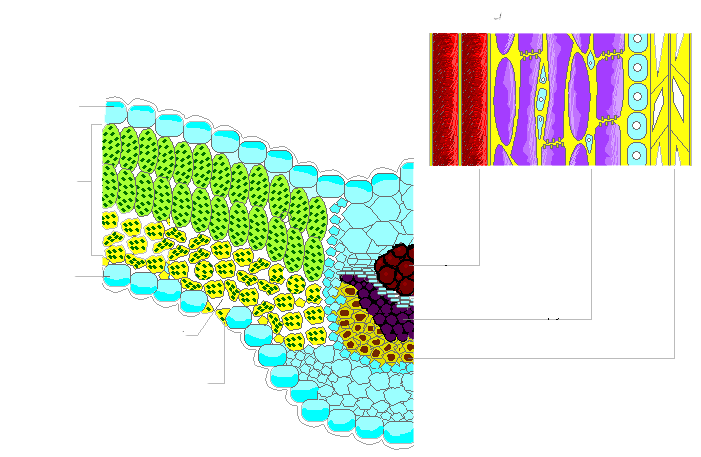 Поперечный разрез 
листовой пластинки
Кожица
Мякоти  
клетки
Сосуды
Кожица
Ситовидные трубки
Межклетник
Волокна
Устьица
Строение жилок листа
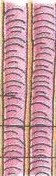 Сосуды образованы клетками проводящей ткани. 
Клетки мертвые, оболочки пропитаны лигнином. 
Сосуды – ксилема.  
По ним передвигается вода и минеральные вещества.
Строение жилок листа
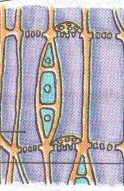 Ситовидные трубки образованы клетками проводящей ткани. 
Клетки живые. 
Ситовидные трубки – флоэма.
По ним передвигаются органические питательные вещества.
Строение жилок листа
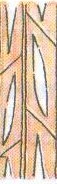 Волокна придают листу прочность.
Ткань механическая
Листья  и фактор влажности
У растений от  условий обитания зависят:
Форма листьев
Размеры
Строение листовой пластинки
Листья растений  влажных мест обитания - гидрофитов
Крупные листовые пластинки
Имеют большое количество устьиц
Могут выделять воду через особые железы (плач растений)

Монстера, фикус, бегония
Листья растений  засушливых мест обитания -ксерофитов
У растений, произрастающих в засушливых местах:
 листья небольшие по размеру уменьшающие испарение: 
относительно небольшое число устьиц,
 восковый налет или густое опушение на листьях.
Листья сворачиваются в трубку.

Алоэ, агава, ковыль.
Густое опушение на листьях
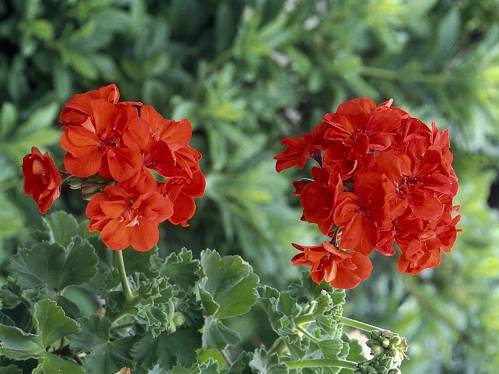 Восковый налет, мелкие листья
Теневой лист
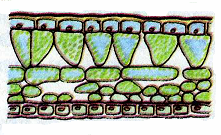 Теневой лист 
1 имеет два-три слоя округлых клеток
2 клетки неплотно прилегают друг к другу клеток 
3  тонкий с темно-зеленой окраской
4  содержит много хлорофилла

Вороний глаз, 
ландыш майский,
кислица обыкновенная
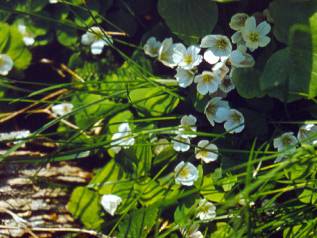 Световой лист
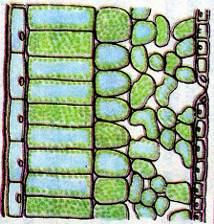 Мякоть светового  листа имеет: 
1. несколько слоев столбчатых клеток
2. в клетках мало хлорофилла 
3. листья более   светлой окраски

Мышиный горошек, люпин садовый, клевер красный
Видоизменения листьев
Листья у некоторых растений видоизменились, потому что стали играть роль, не свойственную типичным листьям.
Листья кактусов
Листья кактусов превратились в колючки. 
Они меньше испаряют влаги и защищают растения от поедания животными.
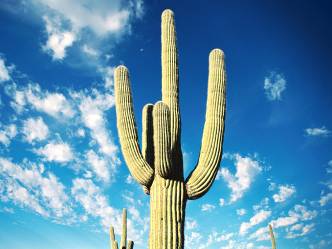 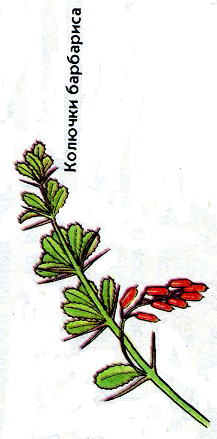 Листья - иголки
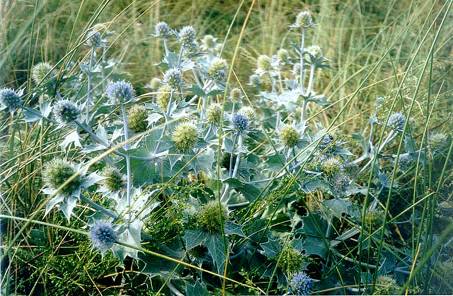 Листья запасающие воду
У алоэ, агавы,  толстянок, листья сочные и мягкие.
Сочные листья очитка и молодила
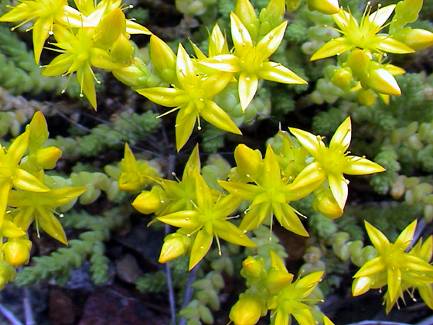 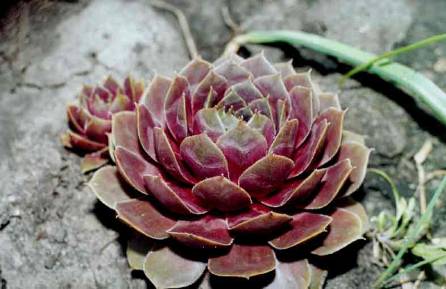 Листья - усики
У некоторых растений листья или  его часть превратились в усики. 
Они служат для поддержания стебля в вертикальном положении.
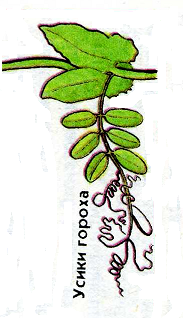 Листья - ловушки
Листья росянки покрыты волосками, выделяющими клейкую жидкость. Эти капельки привлекают насекомых, которыми питается растение.
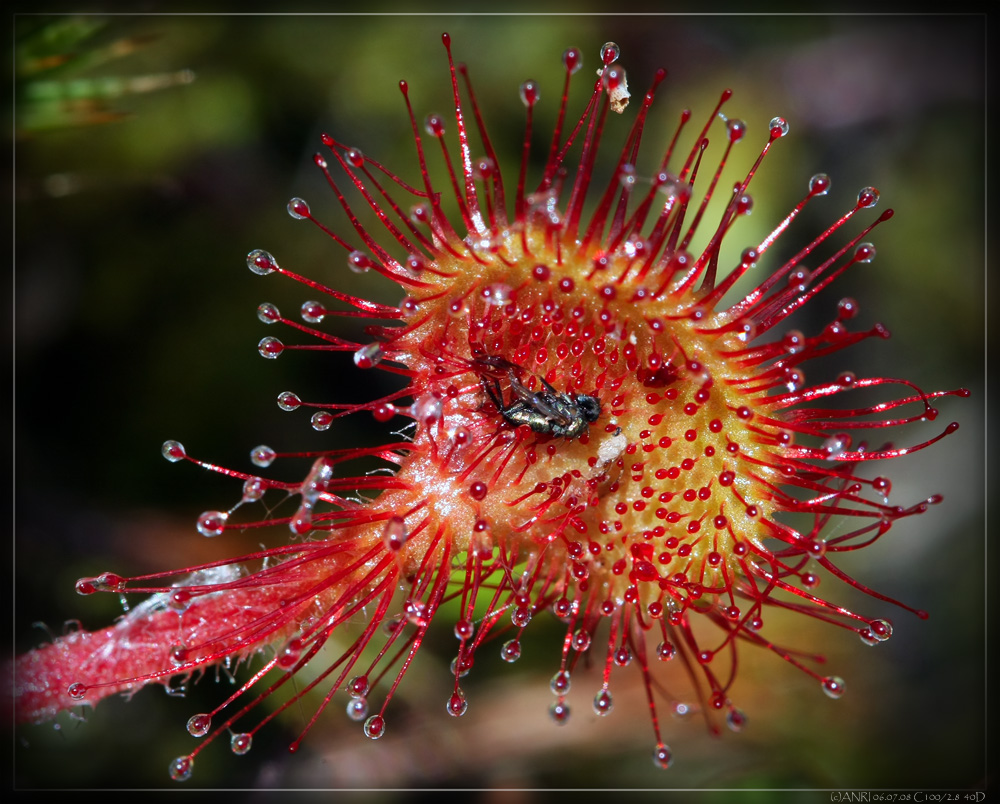 Венерина мухоловка
Листья  этого растения могут складываться пополам и действуют как капкан для ловли мелких насекомых
Строение стебля
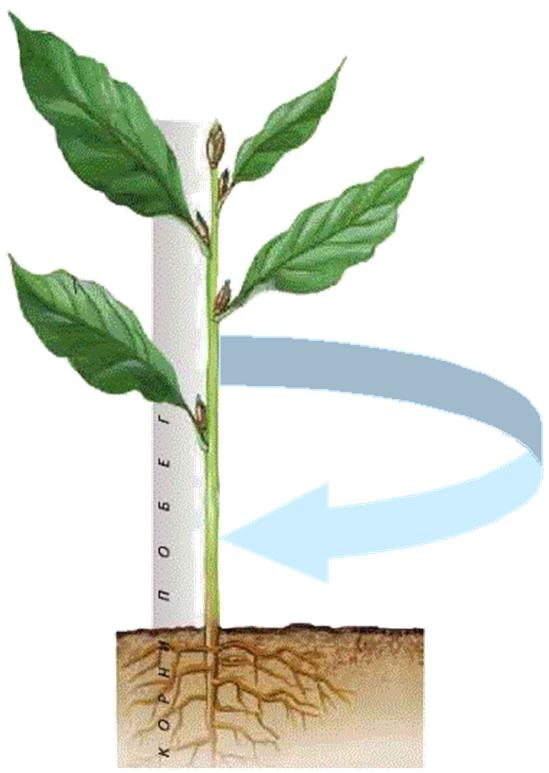 Стебель – осевая часть побега растения, он проводит питательные вещества и выносит листья к свету.

В стебле могут откладываться запасные питательные вещества.
Разнообразие стеблей
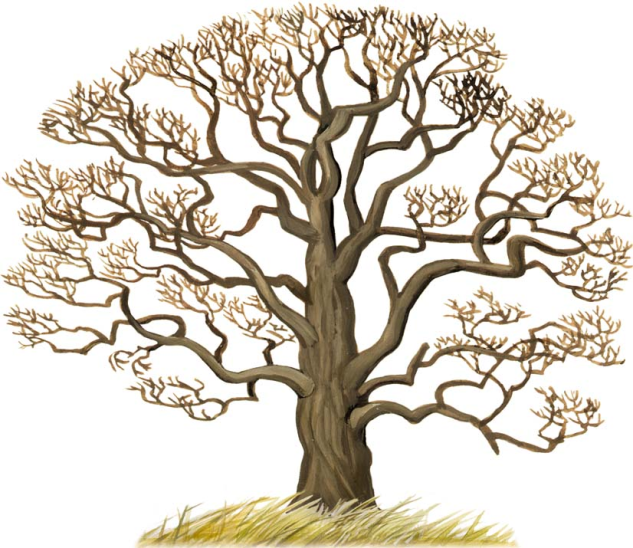 Схема:
Стебель:
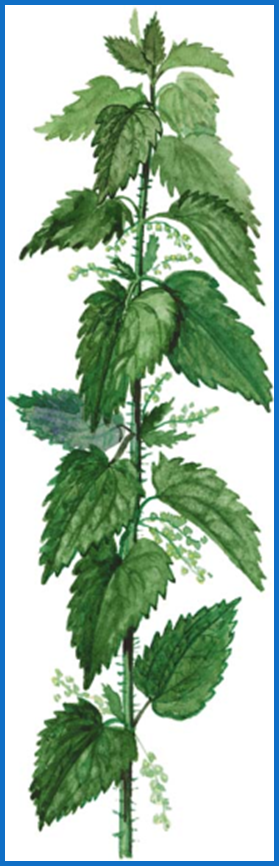 Древесный
Травянистый
Содержат
 лигнин
Существуют 
обычно 
один сезон
Разнообразие стеблей
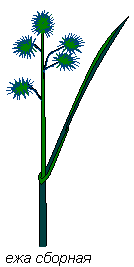 1. Функции:
- Опорная (прикрепление листьев, почек, цветков).
Связывает все органы растения между собой.
 Проводит питательные вещества.
 Запас питательных веществ.
 Вегетативное размножение
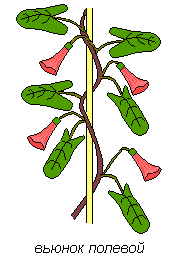 2. Виды стеблей:
- Прямостоячий (берёза, подсолнечник).
- Вьющийся (фасоль, хмель, вьюнок полевой).
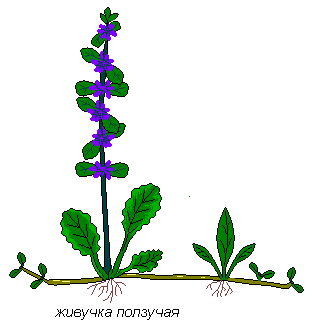 - Цепляющийся (мышиный горошек).
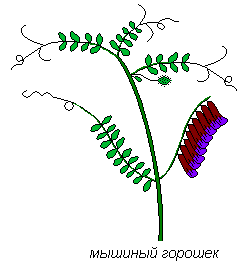 - Ползучий (земляника, лапчатка).
[Speaker Notes: Ты, конечно, помнишь, что по размерам междоузлий побеги бывают удлиненные и укороченные. Стебель удлиненного побега состоит из узлов и междоузлий, а стебель укороченного побега – только из узлов.
Форма стеблей разных растений может значительно отличаться. Так, стебель папируса, растущего по берегам Нила, имеет в поперечном сечении форму треугольника. А стебель душистого горошка "вырастил крылья". Стебель фасоли, аквилегии и некоторых других растений – ребристый. Если такой стебель разрезать поперек, то мы увидим шестиугольник.]
Внутреннее строение стебля
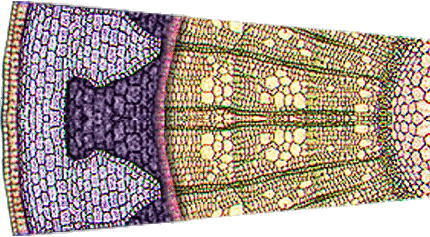 [Speaker Notes: Такое количество функций, которые выполняет стебель, возможно только при сложном внутреннем строении. 
Вот наш микроскоп, а вот срез молодой ветки дерева. Рассмотрим ветку, которой 2-3 года. Смотрите, слушайте и запоминайте.
Стебель взрослого растения состоит из следующих слоев клеток:
 кора (состоит из пробки и луба);
 камбий;
 древесина;
 сердцевина.]
Внутреннее строение стебля
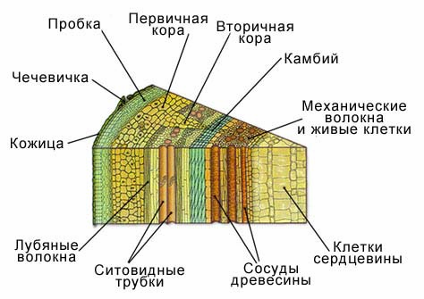 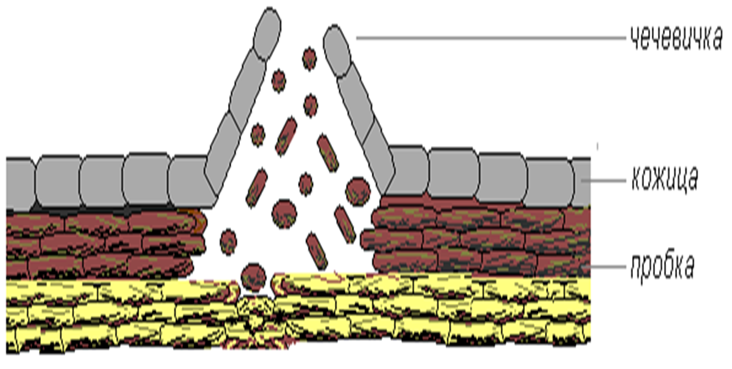 камбий
Камбий
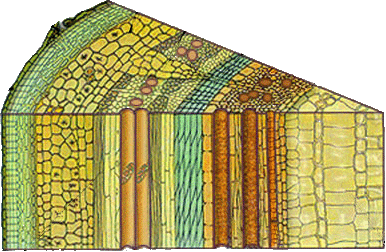 [Speaker Notes: Если снять кору, вместе с которой снимется и слой луба, на поверхности оголенной ветки окажется влага. Что это? Это мы с тобой повредили нежные клетки камбия. Камбий тонким слоем располагается между лубом и древесиной. Часто его толщина – всего один слой клеток. Камбий обеспечивает образование новых клеток луба и древесины,  именно таким образом стебель растет в толщину.]
луб
чечевички
кожица
пробка
ситовидные трубки
лубяные волокна
Кора
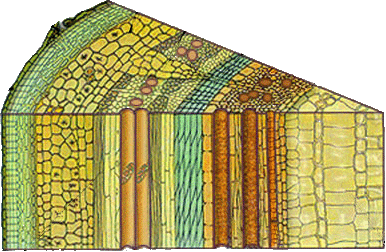 [Speaker Notes: Посмотри, снаружи наша ветка покрыта тонким слоем клеток. Это кожица стебля. Наша ветка еще не старая, поэтому кожица на ней сохранилась. На более старых ветках кожица отмирает и отшелушивается.
На кожице стебля есть небольшие бугорки с отверстиями. Их называют чечевичками. Через чечевички стебля, как и через устьица листа, происходит газообмен.
По мере роста стебля или ветки дерева, под кожицей образуется пробка. Клетки пробки мертвые и заполнены воздухом. Толщина пробкового слоя зависит не только от возраста растения, но и от того, к какому виду оно принадлежит. Самый толстый слой пробки образуется на стволах пробкового дуба. Пробка и кожица защищают внутренние ткани стебля.
Под слоем пробки (ближе к центру стебля) расположена кора. Ее крупные клетки сначала образуют многослойную первичную кору.
Ближе к центру стебля клетки коры как бы "вклиниваются" в ткань луба, образуя треугольники. Эти группы клеток называются вторичной корой.
Луб стебля состоит из разнообразных клеток. Во-первых, мы с тобой видим уже знакомые нам по строению корня и жилок листа ситовидные трубки.
А вот механические волокна луба. Волокна – это мертвые вытянутые клетки с одревесневшими оболочками. У некоторых растений волокна луба очень прочные и эластичные, например у льна и липы.]
древесные волокна
трахеиды
сосуды древесины
Древесина
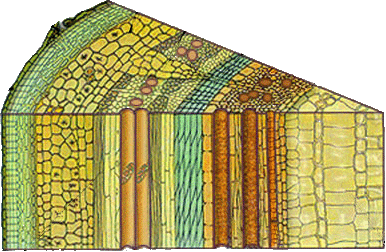 [Speaker Notes: За слоем камбия располагается древесина. Она, как и луб, состоит из разных клеток. Древесина образует наибольшую по размеру часть стебля. Основной "строительный материал" древесины – сосуды. Это длинные трубки, образованные множеством мертвых клеток с одревесневшими оболочками.
 Кроме сосудов, в древесине есть еще волокна, придающие ей прочность, и живые клетки, способные накапливать питательные  вещества про запас.]
клетки сердцевины
Сердцевина
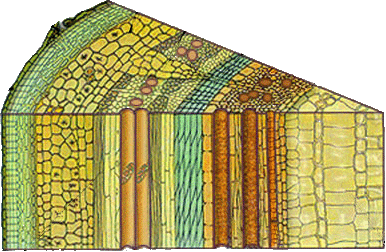 [Speaker Notes: Самое большое количество питательных веществ запасают в стебле клетки сердцевины.
Сердцевина образована крупными клетками, которые имеют тонкие оболочки. Клетки расположены рыхло.]
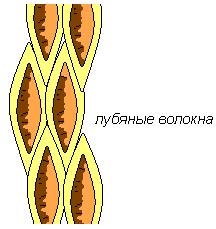 Внутреннее строение стебля
Лубяные волокна, вытянутые клетки с разрушенным содержимым и одревесневшими стенками, представляют механическую ткань стебля.
Ситовидные трубки – это вертикальный ряд вытянутых живых клеток, у которых поперечные стенки пронизаны отверстиями, ядра в этих клетках разрушились, а цитоплазма прилегает к оболочке.
Древесина - плотный, самый широкий слой, основная часть стебля.
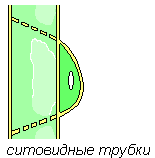 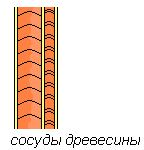 Годичные кольца сосны
Рост стебля в толщину
Каково строение стебля?
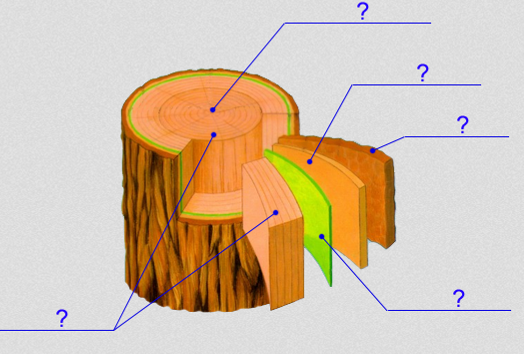 Сердцевина
Луб
Кора
Камбий
Древесина
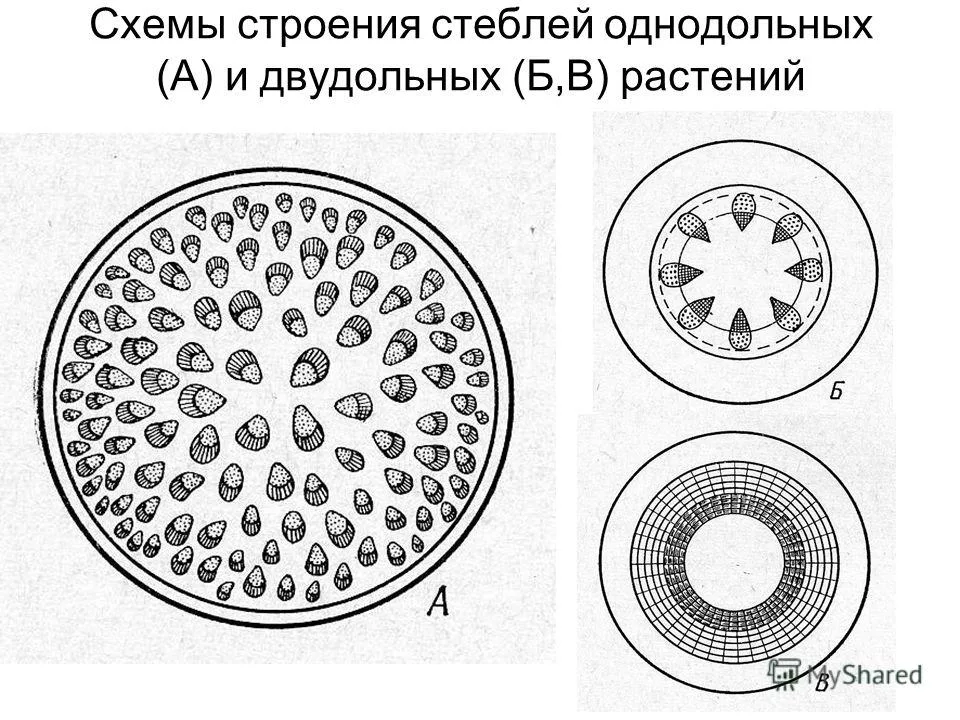 Паренхима
Камбия нет
Камбий есть
Проводящие пучки